MINISTERE DES TRAVAUX PUBLICS ET DES TRANSPORTS
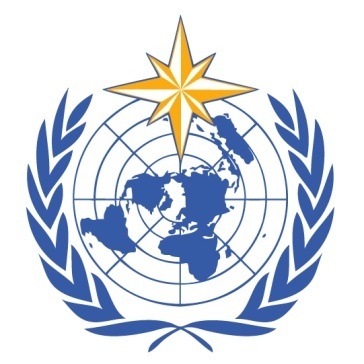 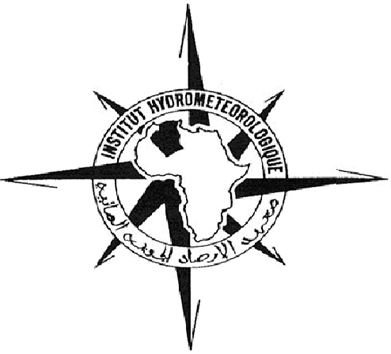 Institut Hydrométéorologique  de Formation et de  Recherches (IHFR) Oran-Algérie
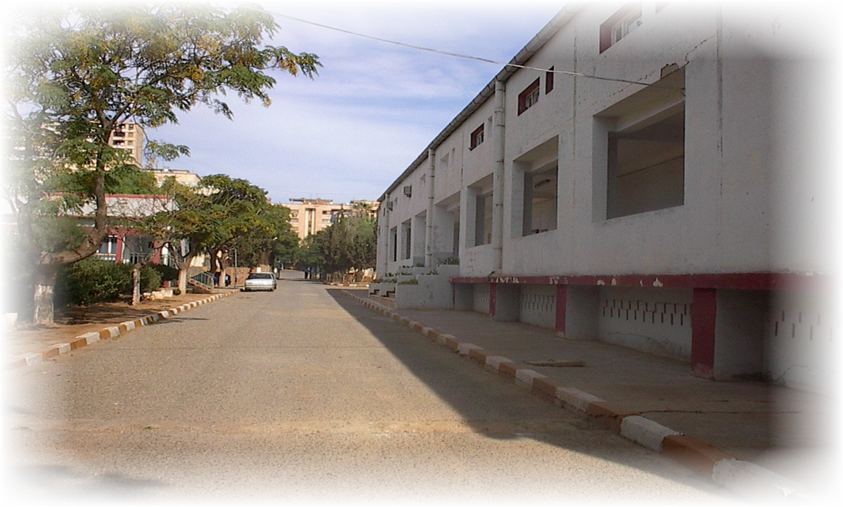 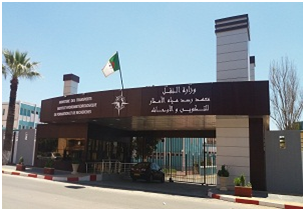 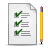 Présenté par 
Mr  TABET  AOUL Mohammed
Chargé des affaires pédagogiques
Caire Octobre 2019
HISTORIQUE
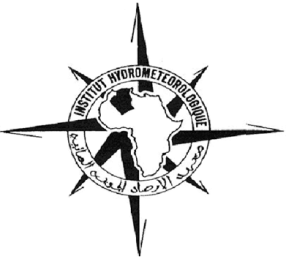 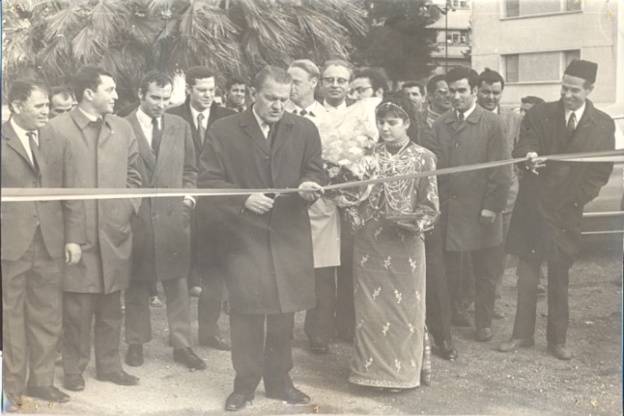 Institut Hydrométéorologique de Formation et de Recherches
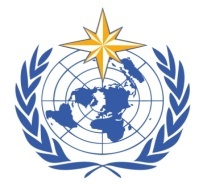 2
21
150
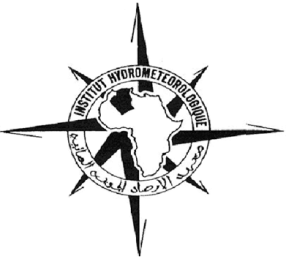 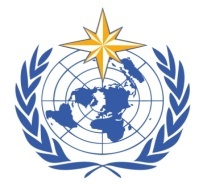 Institut Hydrométéorologique de Formation et de Recherches
3
[Speaker Notes: Agréé comme Centre Régional de Formation Professionnelle en Météorologie (CRFPM) de l'Organisation Météorologique Mondiale (OMM), A ce titre, il a la charge de former les météorologistes pour les pays Africains.]
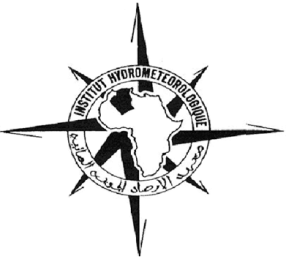 Les missions
Assurer la formation initiale en météorologie
1
Assurer le perfectionnement et le recyclage en météorologie.
2
Institut Hydrométéorologique de Formation et de Recherches
Assurer des stages de spécialisation.
3
Promouvoir  la recherche et le développement en météorologie.
4
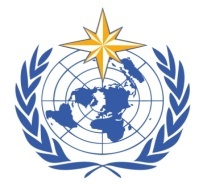 2
27
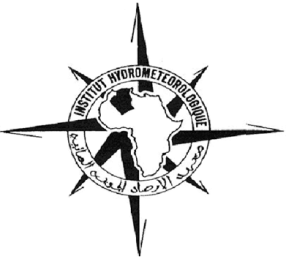 ORGANISATION 
&  STRUCTURE DE l’IHFR
Institut Hydrométéorologique de Formation et de Recherches
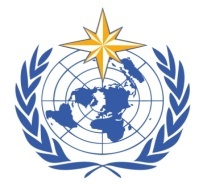 4
27
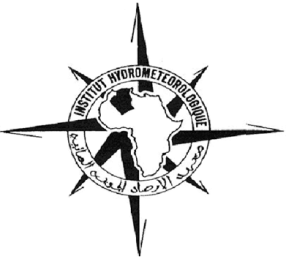 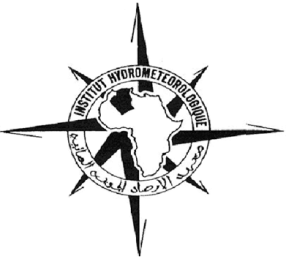 INFRASTRUCTURES 
ET CAPACITÉS
L'Institut Hydrométéorologique de Formation et de Recherches (LH.F.R.) est implanté sur une superficie de 17ha environ à l'Est d'Oran et abrite également les services régionaux de l'Office National de la Météorologie.
INFRASTRUCTURES 
ET CAPACITÉS
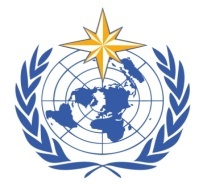 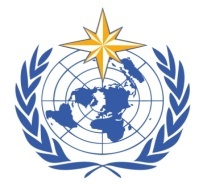 4
27
STRUCTURE D'ACCUEIL
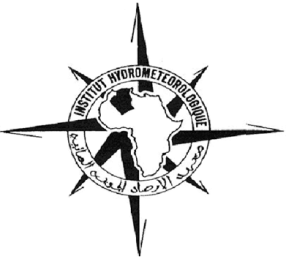 INFRASTRUCTURES 
ET CAPACITÉS
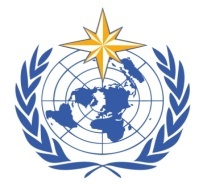 4
27
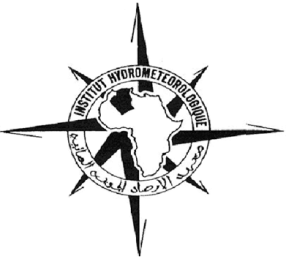 Salle Microinformatique
Salle conférence
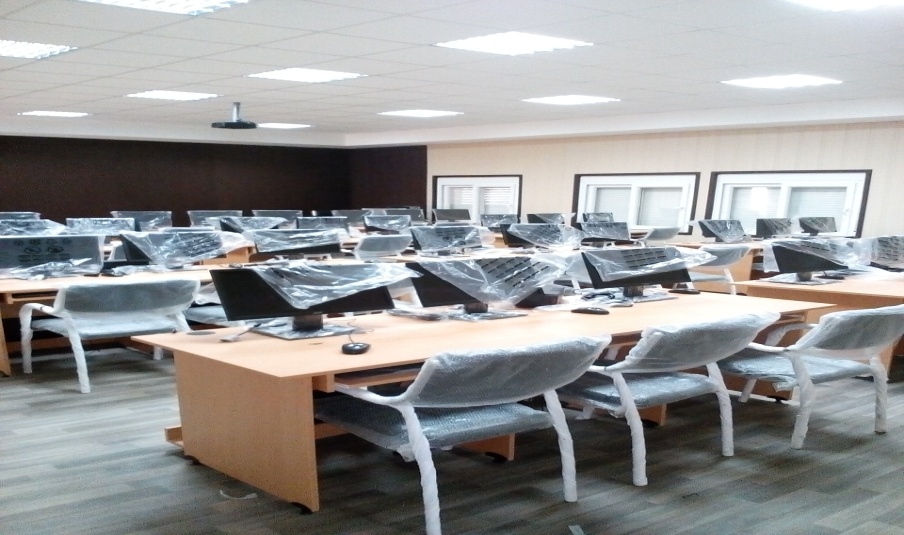 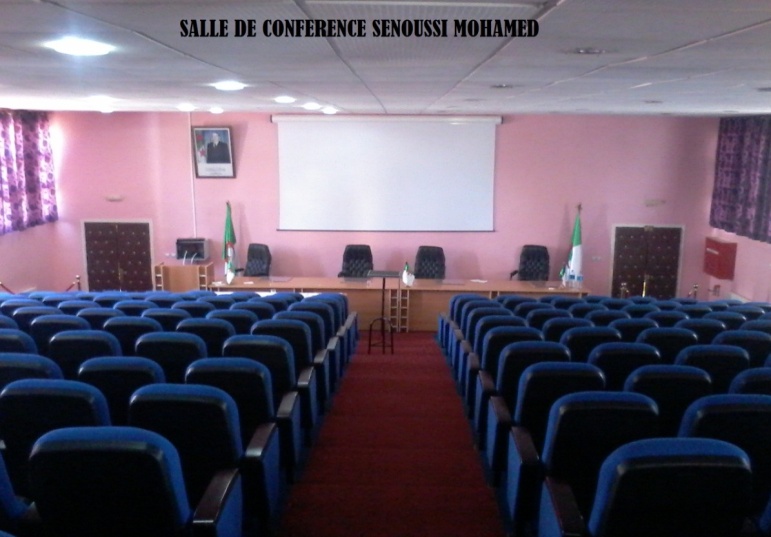 INFRASTRUCTURES 
ET CAPACITÉS
Laboratoire d’Eléctronique
Salles des cours
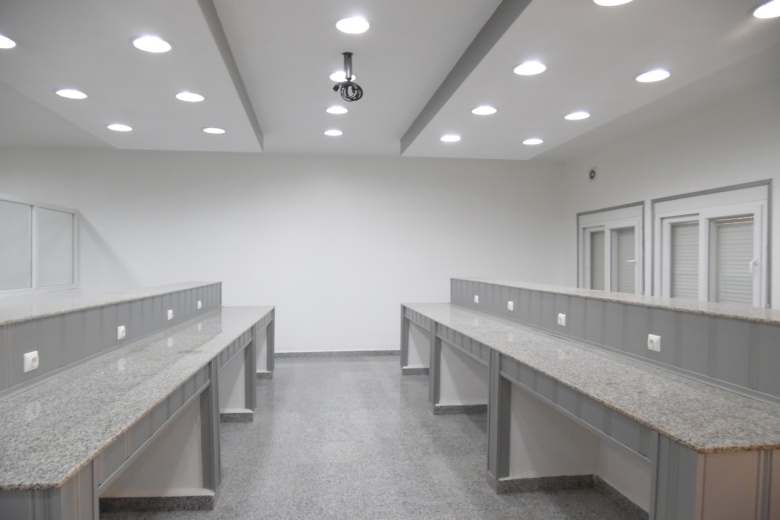 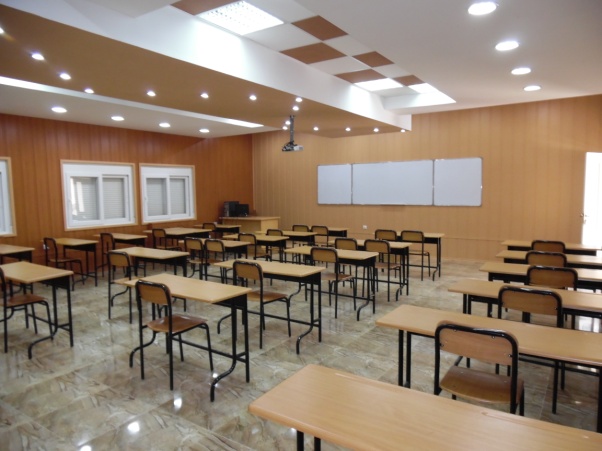 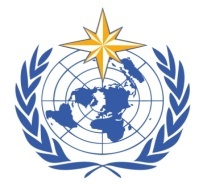 4
27
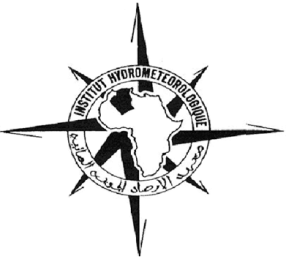 RENFORCEMENT DES CAPACITÉS
 D’ACCUEIL
Nouvelle résidence composée de :
Deux bâtiments R+2 totalisant 148 chambres (capacité de 296 lits) 

Un bâtiment R+2 de 21 studios

Un restaurant universitaire pour 300 repas
 Une cafétéria
 Une salle pour réception
Un salle de prière
 Des aires de jeux
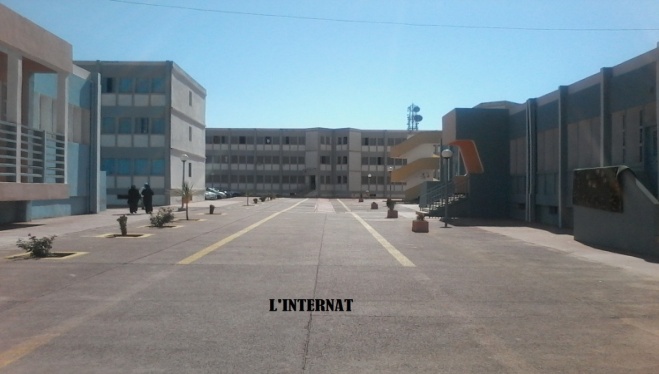 INFRASTRUCTURES 
ET CAPACITÉS
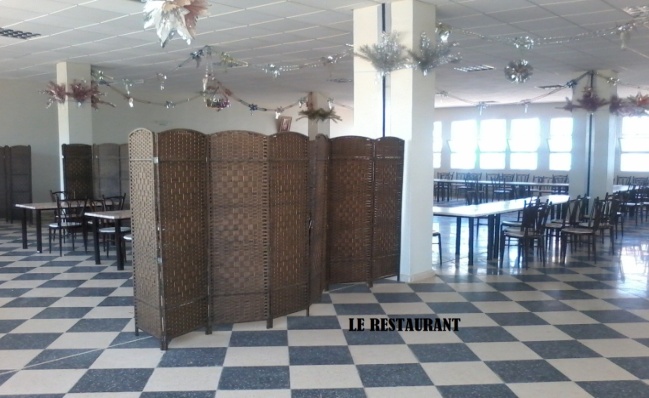 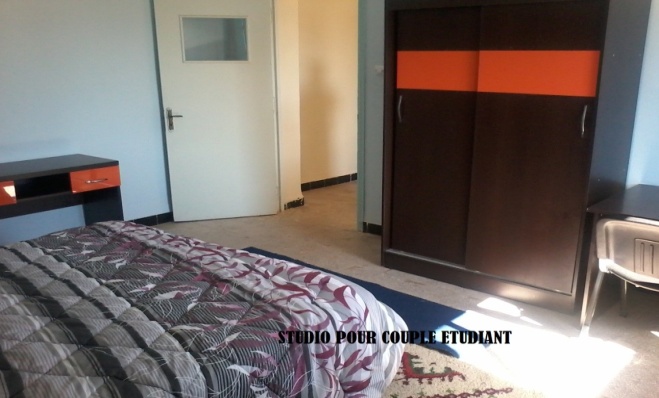 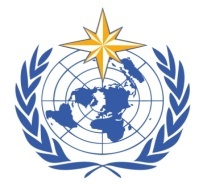 4
27
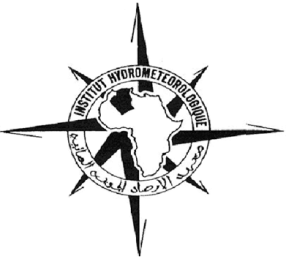 RENFORCEMENT DES STRUCTURES PÉDAGOGIQUES
BIBLIOTHEQUE  ( Superficie : 1000 m2)
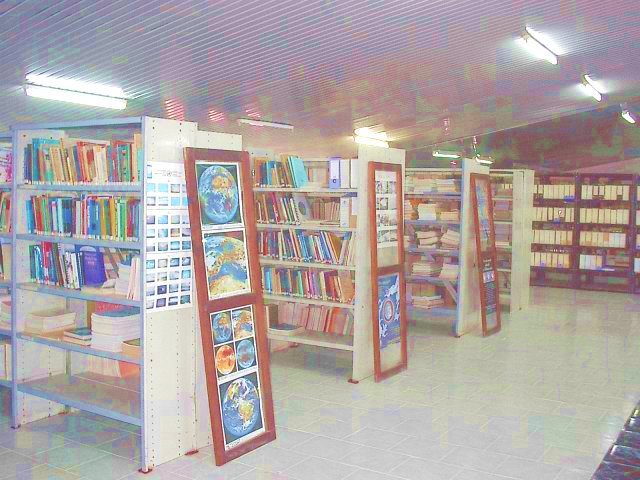 Les services :
 Inscription et prêts à domicile réservés au personnel du complexe météo (étudiants   et enseignants).
Consultation libre et gratuite au fond documentaire pour  les inscrits.
 Consultation sur place libre et gratuite pour les non- inscrits.
Recherche documentaire effectuée sur demande au personnel du service.
INFRASTRUCTURES 
ET CAPACITÉS
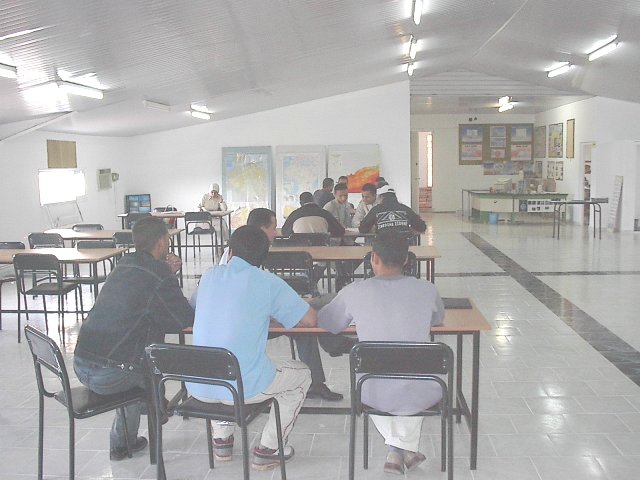 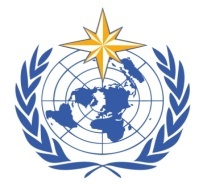 4
27
RENFORCEMENT DES STRUCTURES SPORTIVES
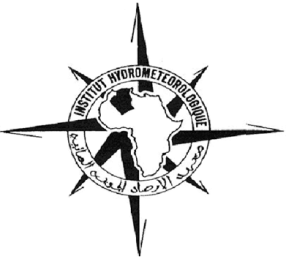 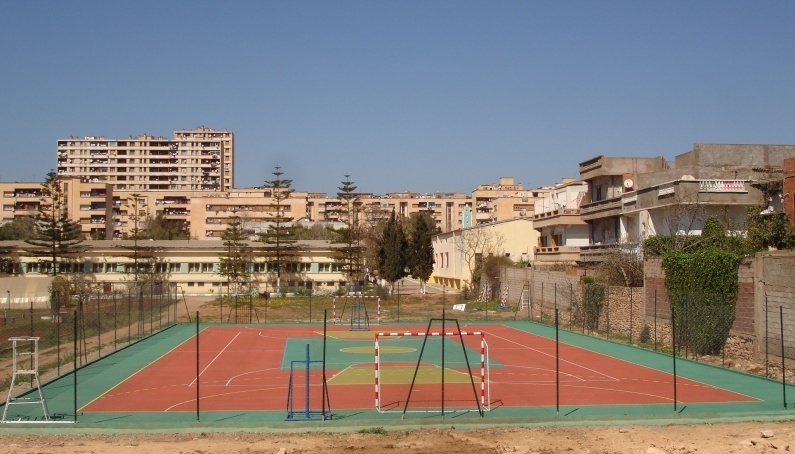 INFRASTRUCTURES 
ET CAPACITÉS
Terrain multisports
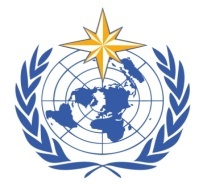 4
27
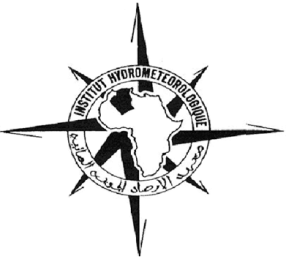 S/DIRECTION DES AFFAIRES PÉDAGOGIQUES
S/DIRECTION DES AFFAIRES 
PÉDAGOGIQUES
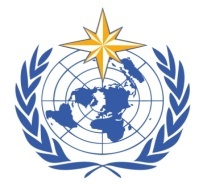 4
27
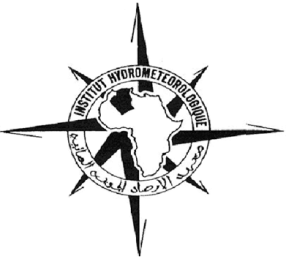 FORMATION  & CONDITIONS    
    D’INSCRIPTION
Technicien 
Supérieur
Ingénieur
 d’Etat
S/DIRECTION DES AFFAIRES 
PÉDAGOGIQUES
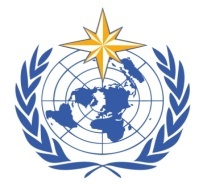 4
27
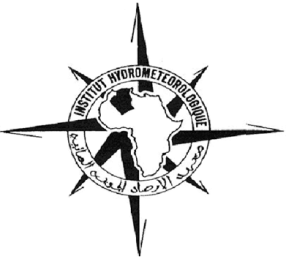 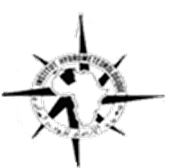 STAGES DE SPECIALISATION
Prévision numérique

  Climatologie 

  Changement climatique

  Hydrologie

  Météorologie tropicale

  Agrométéorologie

  Bioclimatologie

  Instrumentation
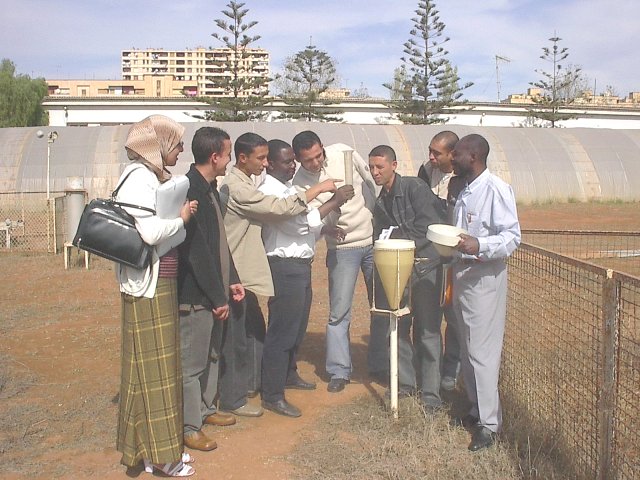 STAGES & RECHERCHES EFFECTUÉS
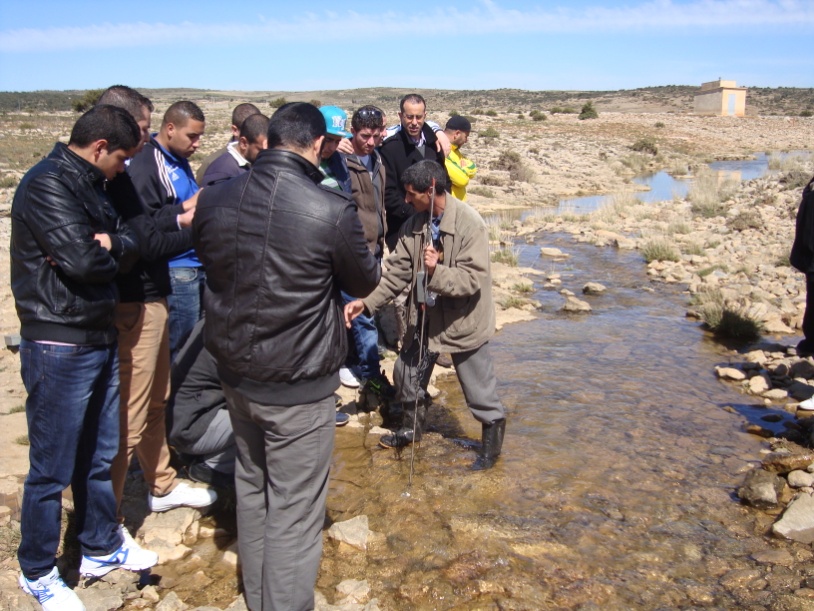 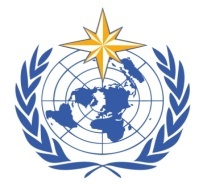 4
27
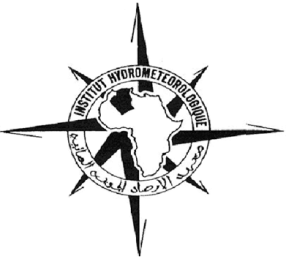 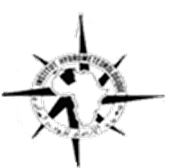 STAGES DE QUALIFICATION
L’I.H.F.R. délivre des Certificats de Qualification (norme OMM) pour : 

  Observation Météorologique en 
      Surface et Altitude
  Observation Agro météorologique
  Prévision Météorologique
  Climatologie
  Instrumentation Météorologique
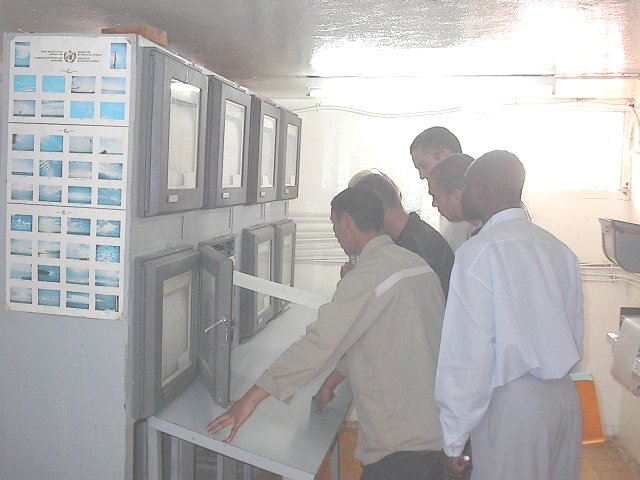 STAGES & RECHERCHES EFFECTUÉS
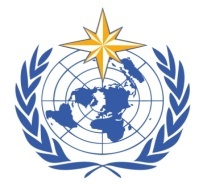 4
27
RECHERCHES
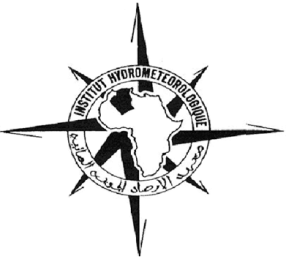 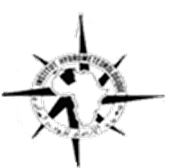 Dans le domaine de la recherche l'IHFR entreprend des études et travaux d'intérêt national et régional relatif à: 

Prévision numérique 
Climatologie - Changement Climatique 
Hydrologie
Météorologie Tropicale 
Agrométéorologie 
Bioclimatologie
Instrumentation 

    Ces travaux sont pris en charge par le personnel enseignant et les étudiants de l'I.H.F.R. en collaboration avec les services météorologiques et les Universités.
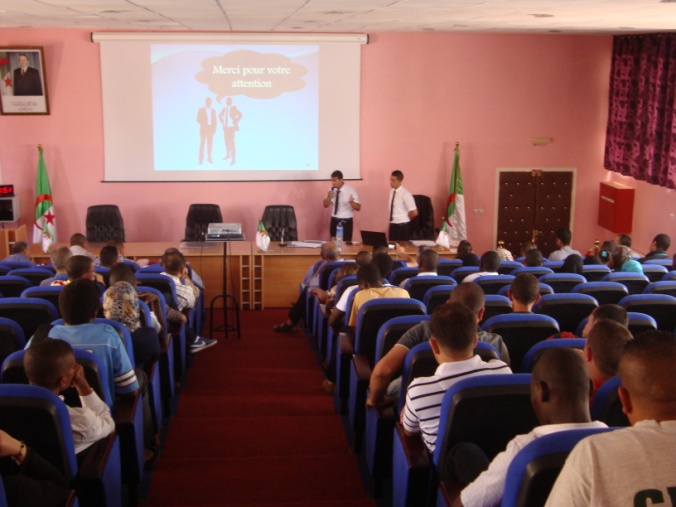 STAGES & RECHERCHES EFFECTUÉS
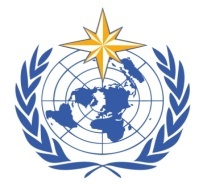 4
27
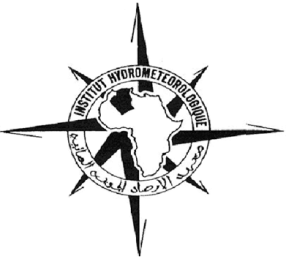 RENFORCEMENT DES STRUCTURES PÉDAGOGIQUES
Station météorologique automatique
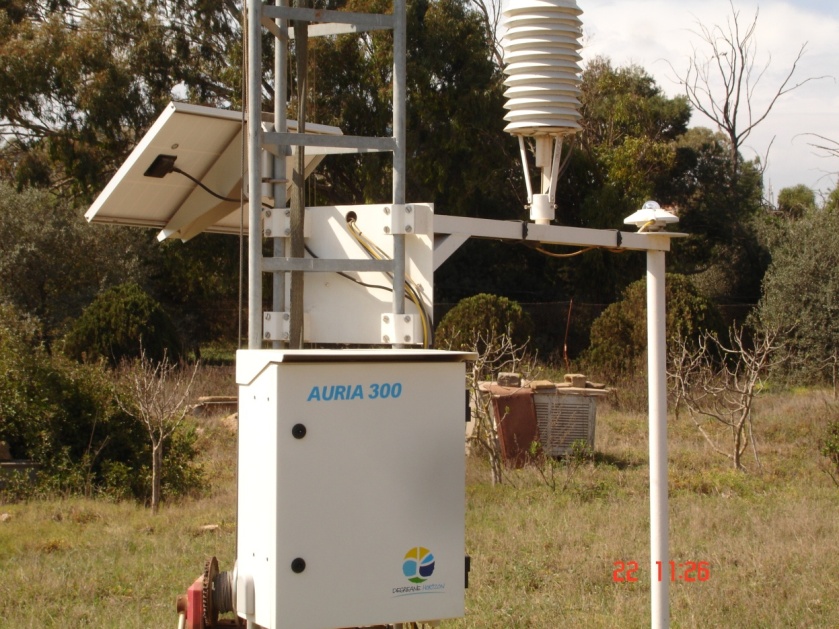 L’IHFR  a renforcé son dispositif de mesure en surface par l’acquisition en 2010 de 02 stations météorologiques automatiques, alimentées par panneaux solaires, et  dotées chacune d’un pylône anémométrique de 10 m.
Paramètres mesurés :
 Rayonnement solaire
 Température de l’air
 Humidité de l’air
 Force et direction du vent
 Précipitations
 Durée d’humectation
EQUIPEMENTS MIS 
EN PLACE
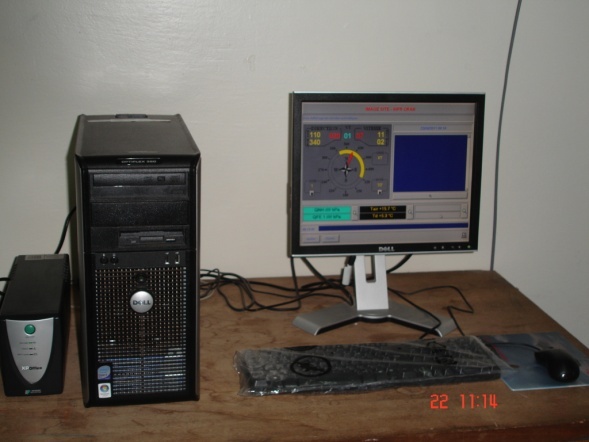 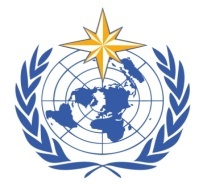 4
27
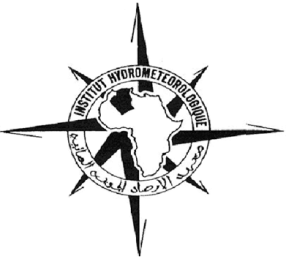 RENFORCEMENT DES STRUCTURES PÉDAGOGIQUES
Station observation en altitude
L’IHFR s’est doté en 2010 d’une station d’observation en altitude.
Paramètres mesurés :
 Pression atmosphérique (système GPS)
Température de l’air
Humidité de l’air
 Force et direction du vent
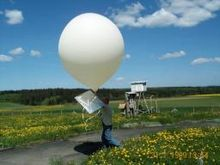 EQUIPEMENTS MISE 
EN PLACE A L’IHFR
Réception incessante d’une nouvelle structure R+1 attenante au parc à instruments  pour en faire une Station d’observation en surface et en altitude.
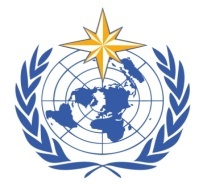 4
27
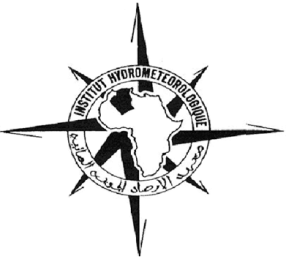 Equipements du centre de calcul
Staff centre de calcul
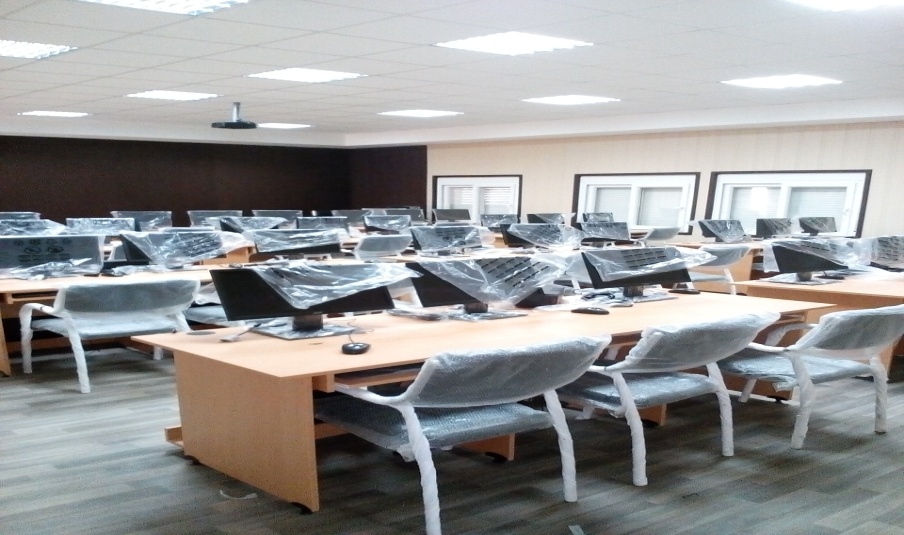 03 postes : i7 ; 1T disque , carte graphique 2Gb , ram 16 Gb , onduleur , écran 21’’
03 postes pour stagiaire : 2030, 500 Gb disque, ram 4Gb  
01 poste serveur HP 9eme génération
EQUIPEMENTS MIS 
EN PLACE
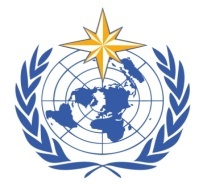 4
27
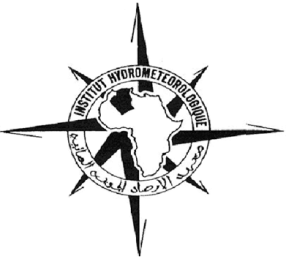 Equipements du centre de calcul
Salle informatique-2:37 postes
Salle informatique-1:28 postes
01 poste enseignant : i7 ; 1T disque , carte graphique 2Gb , ram 16 Gb , onduleur , écran 21’’
36 postes : i5, 500 Gb disque, ram 8Gb  ,onduleur , écran 19’’
Datashow  HD
Ecran de projection motorisé
01 poste enseignant : i7 ; 1T disque , carte graphique 2Gb , ram 16 Gb , onduleur , écran 21’’
27 postes : i5, 500 Gb disque, ram 8Gb , onduleur ,écran 19’’
Datashow HD 
Ecran de projection motorisé
EQUIPEMENTS MIS 
EN PLACE
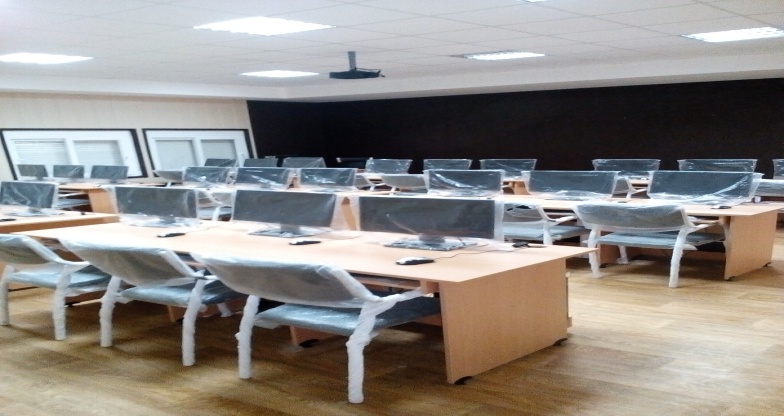 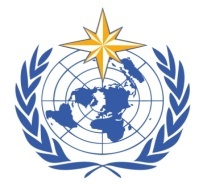 4
27
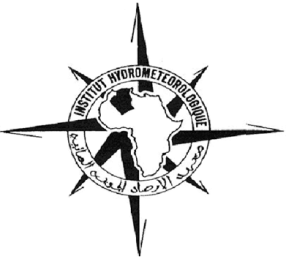 Equipements du centre de calcul
Le centre de prévision numérique
Enseignant (01 postes)
 : i7 ; 1T disque, carte graphique 2Gb, ram 16 Gb, onduleur, écran 21’’
Imprimante table traçante hp A1
Datashow HD
Ecran de projection motorisé
Stagiaires (16 postes) 
i5, 500Gb disque, ram 8Gb, carte graphique 2 Gb, onduleur, écran 19’’
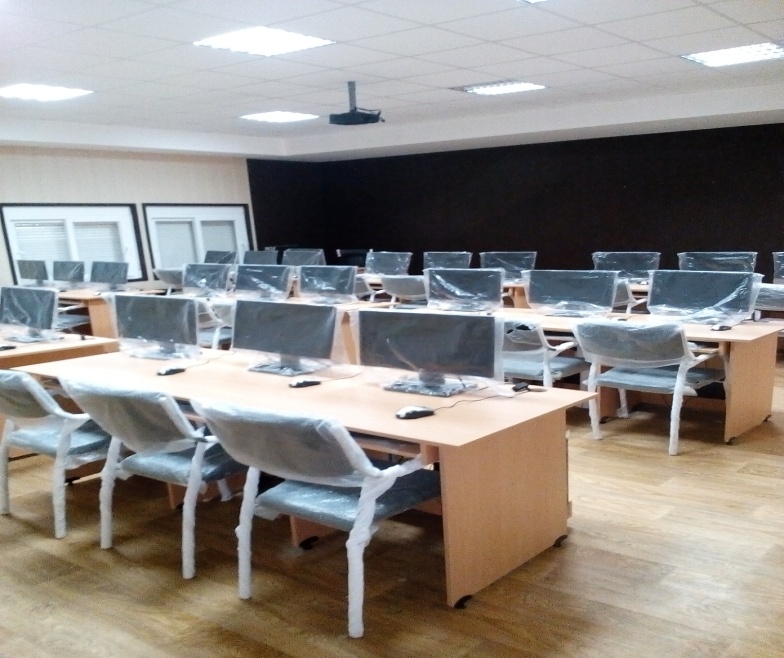 EQUIPEMENTS MIS 
EN PLACE
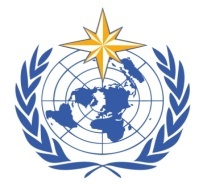 4
27
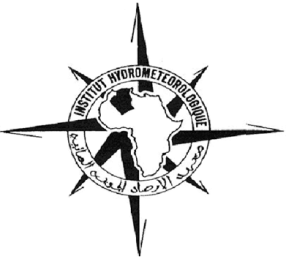 Personnel Technique assurant 
les tâches d’enseignement
22
RESSOURCES HUMAINES
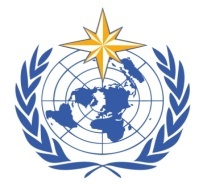 27
27
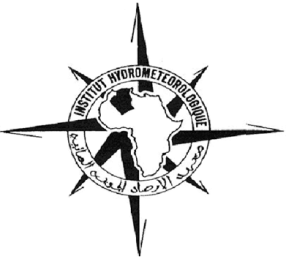 Personnel assurant 
les tâches administratives
18
RESSOURCES HUMAINES
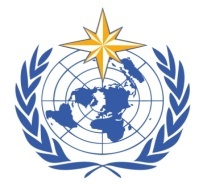 27
27
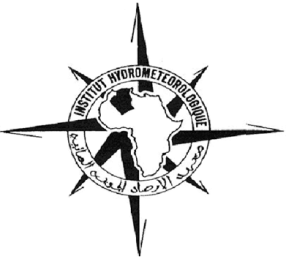 Personnel de soutien
33
RESSOURCES HUMAINES
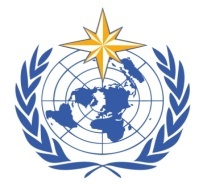 27
27
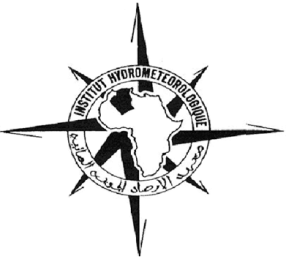 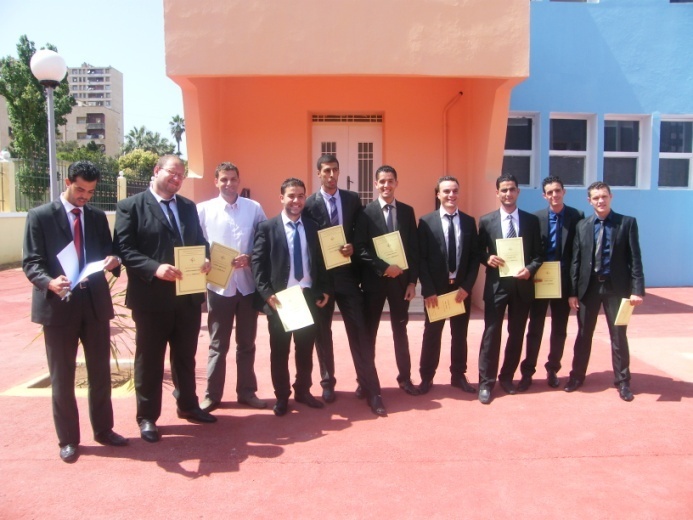 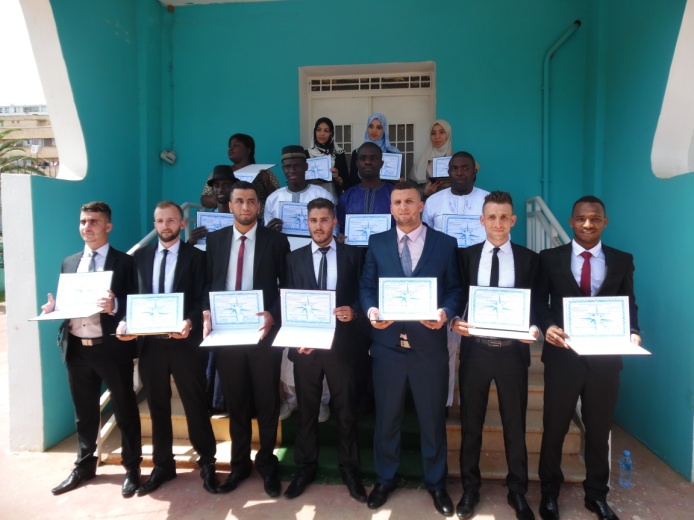 Bilan de formation
2005-2017
BILAN DE FORMATION 
2005-2017
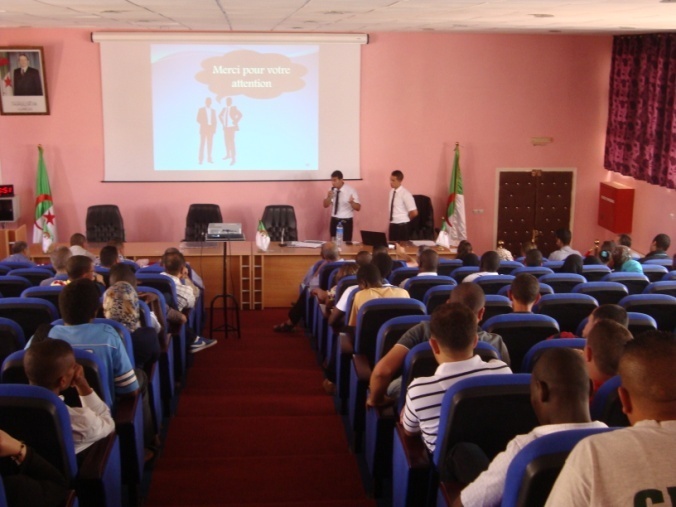 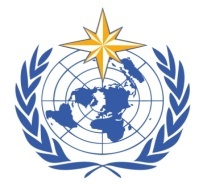 10
27
Les étudiants étrangers diplômés
Ingénieur  d’Etat de la Météorologie 
2005-2017
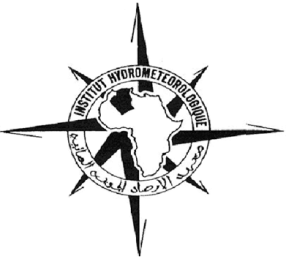 35
BILAN DE FORMATION 
2005-2017
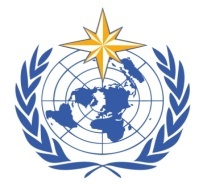 32
03
10
27
Les étudiants étrangers diplômés Technicien Supérieur de la Météorologie Période 2005-2017
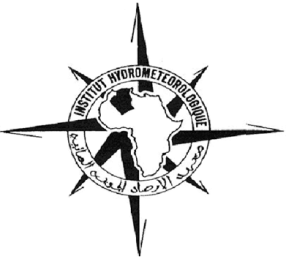 32
BILAN DE FORMATION 
2005-2017
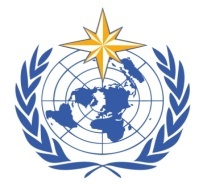 21
11
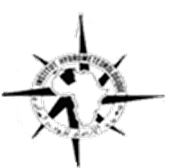 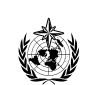 10
27
Etudiants Etrangers
Ingénieur d’Etat & Technicien supérieur
Diplômés et scolarisés
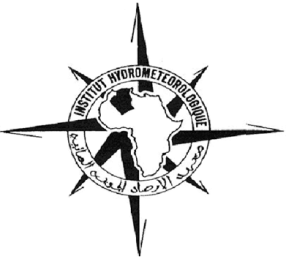 123
BILAN DE FORMATION 
2005-2017
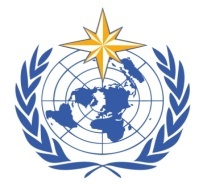 99
24
10
27
Etudiants Algériens diplômés 
Ingénieur d’Etat & Technicien supérieur
2012-2017
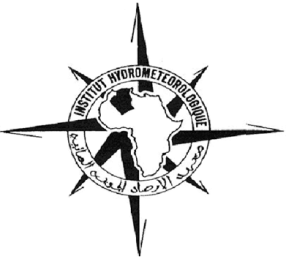 243
BILAN DE FORMATION 
2005-2017
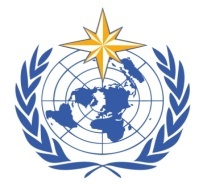 10
27
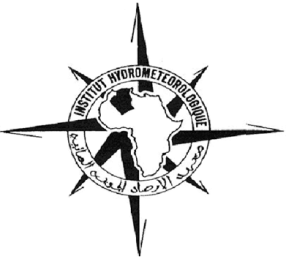 Répartition des Diplômés
 Algériens & Etrangers selon le sexe
BILAN DE FORMATION 
2012-2017
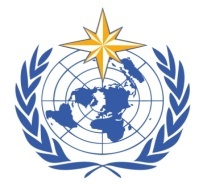 27
27
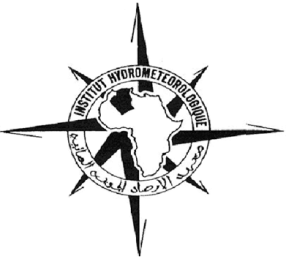 Stages de  Spécialisation
en Observation Météorologique 
2005-2017
BILAN DE FORMATION 
2005-2017
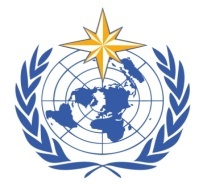 27
27
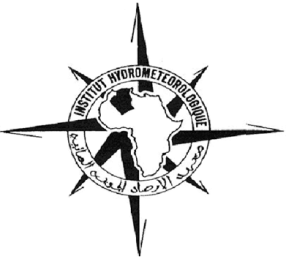 Formation Continue
Au profit de l’Office National de la Météorologie (ONM)
BILAN DE FORMATION 
2005-2017
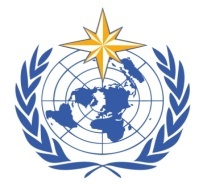 27
27
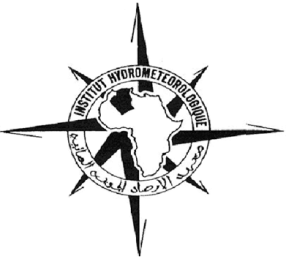 Formation Continue
Au profit de l’Agence Nationale des ressources Hydraulique(ANRH)
BILAN DE FORMATION 
2005-2017
Au profit de service météorologique de Côte D’ivoire
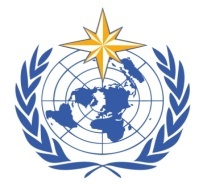 27
27
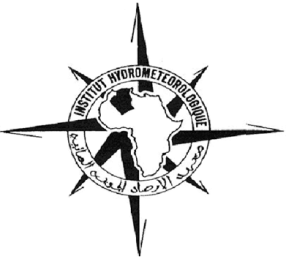 Formation Continue
Au profit de l’Ecole Nationale Supérieure des sciences de la mer 
et de l’aménagement  du Littoral
BILAN DE FORMATION 
2005-2017
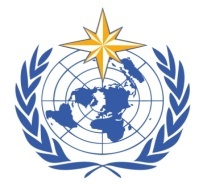 27
27
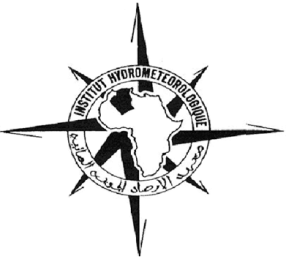 LES ATOUTS
Longue expérience dans le domaine de la formation diplômante
Les installations de l'IHFR sont de la plus haute qualité et ont tiré profit d'un plan de rénovation complet. Elles offrent aux étudiants d'excellentes conditions de travail et d'hébergement 
Les programmes répondent  à toutes les exigences concernant les catégories «météorologiste» et «technicien météorologique» conformément au «Manuel sur la mise en œuvre des normes d'éducation et de formation en météorologie et hydrologie», WMO.No-1083.
 Soutien exceptionnel du Gouvernement algérien en termes de bourses à destination des étudiants étrangers
LES ATOUTS
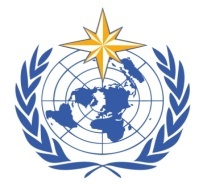 27
27
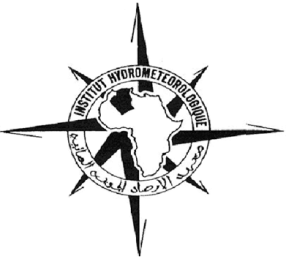 Echange  sur des questions d’intérêt commun ;
Faire appel à l’expertise et au conseil de l’une ou l’autre partie en cause, en vue de répondre à un besoin ou de solutionner un problème qui n’est pas nécessairement commun aux parties;

Une première action concrète consiste à  la création d'une formation en ligne de "météorologiste", conforme au BIP-M de l'OMM, associant tous nos établissements, répartissant les rôles entre nous, et ouverte à toute la communauté francophone (DIDIER Reboux,KONE Diakaria, ABANE Hakim Genève 2018)
LES PISTES
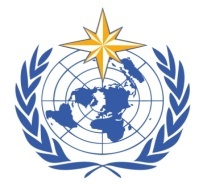 27
27
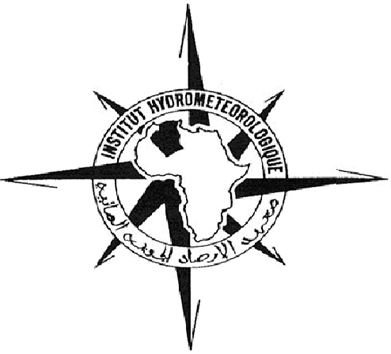 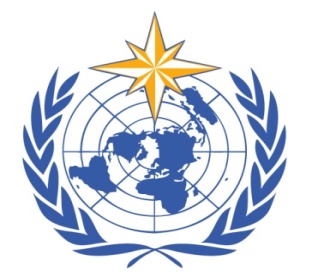 NOUS 
           VOUS 
                     REMERCIONS
DE  
                         VOTRE 
  ATTENTION